«В поисках национального сокровища»
Великую землю,
Любимую землю,
Где мы родились и живем,
Мы Родиной светлой,
Мы Родиной милой,
Мы Родиной нашей зовем
МДОУ детский сад №1 « Сказка»
Воспитатель : Иродовская О.А.
карта россии
Флаг россии
Герб россии
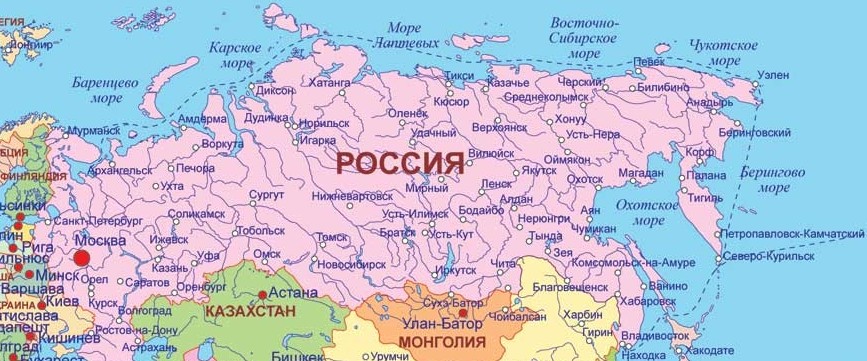 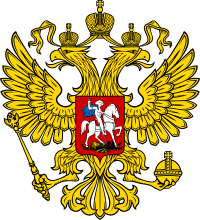 Гимн россии
Москва
Картинка москвы
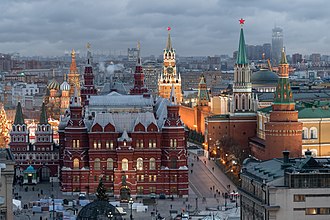 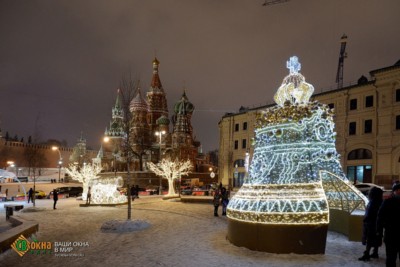 Костромская область
Кострома
Усадьба Щелыково
Островский А. Н.
Костромская Снегурочка
Терем Снегурочки
Ледяная комната Снегурочки
Нея
Нея
«Северная Надежда» фото с центра
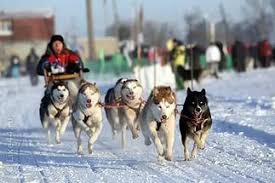